Population étudiée : [Région]="Grand-Est" Taille de l'échantillon : 2900 réponses
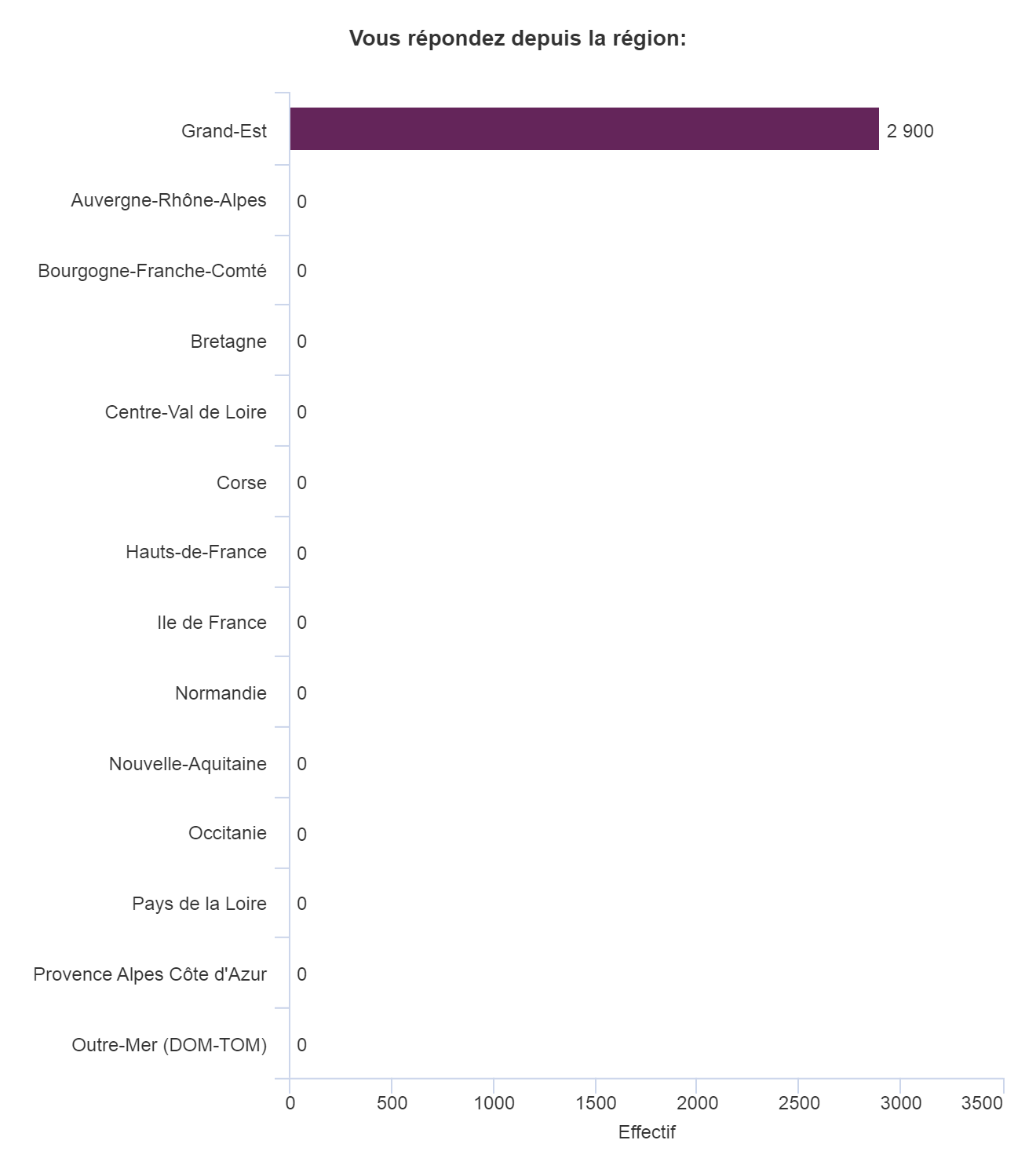 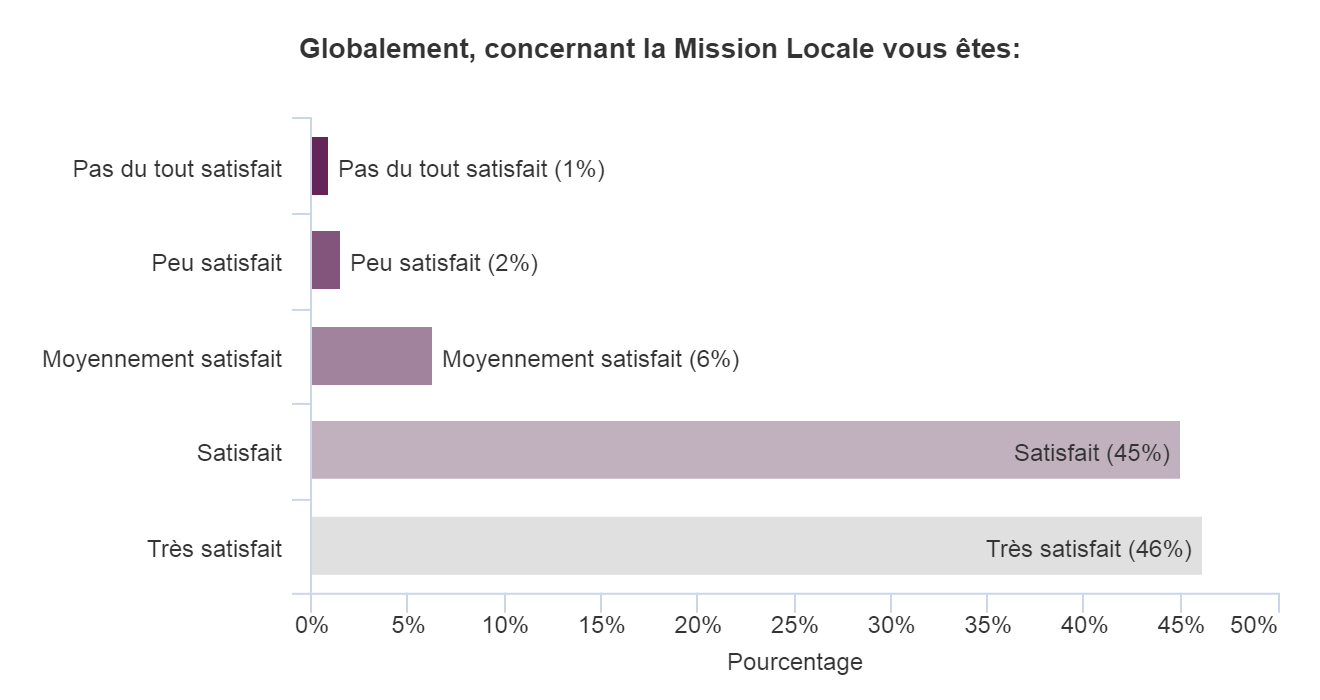 Population étudiée : [Région]="Grand-Est" Taille de l'échantillon : 2900 réponses
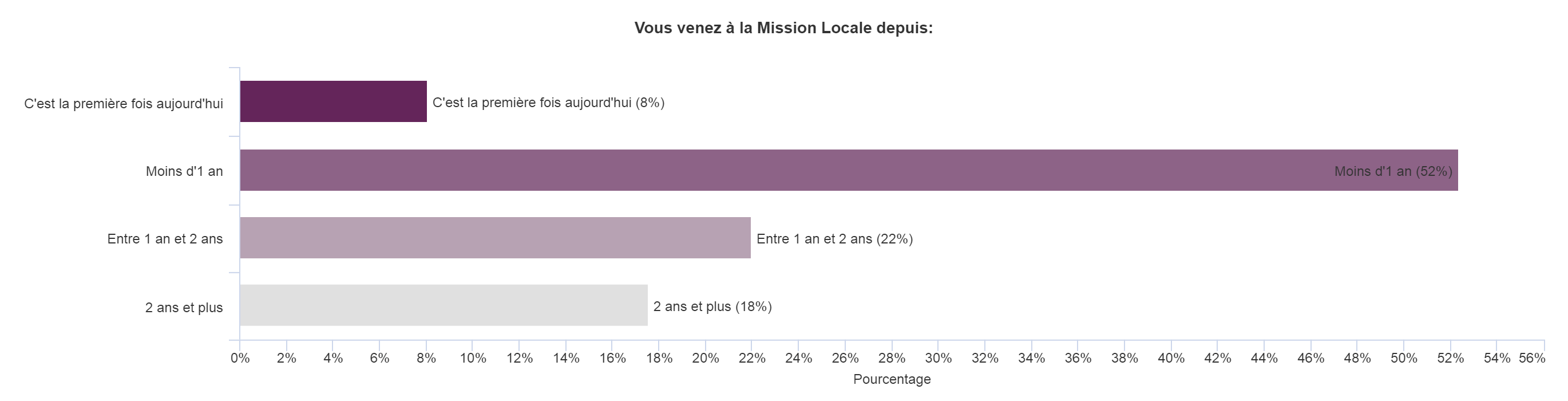 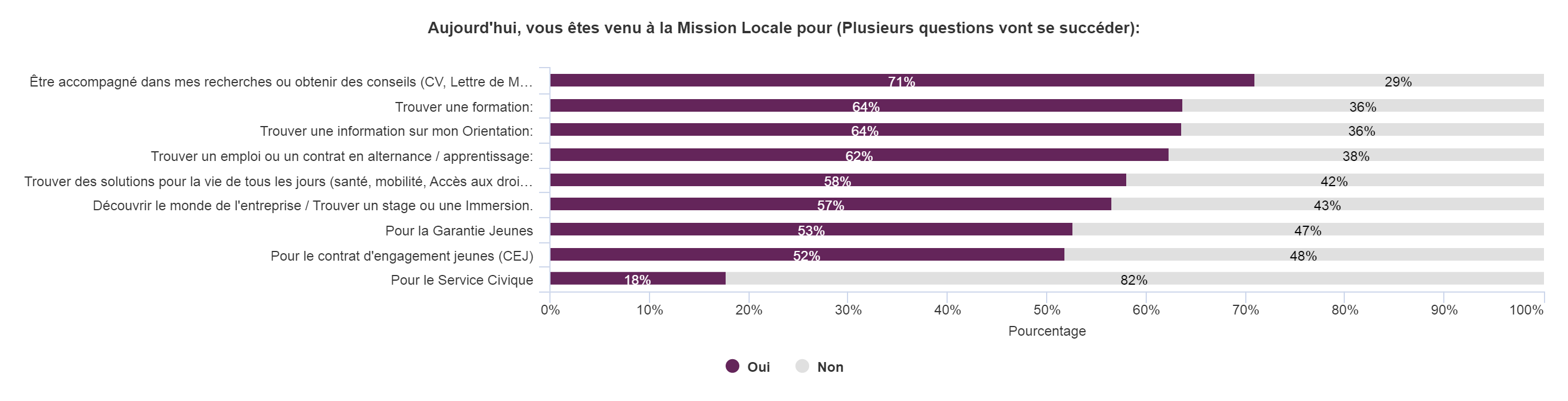 Population étudiée : [Région]="Grand-Est" Taille de l'échantillon : 2900 réponses
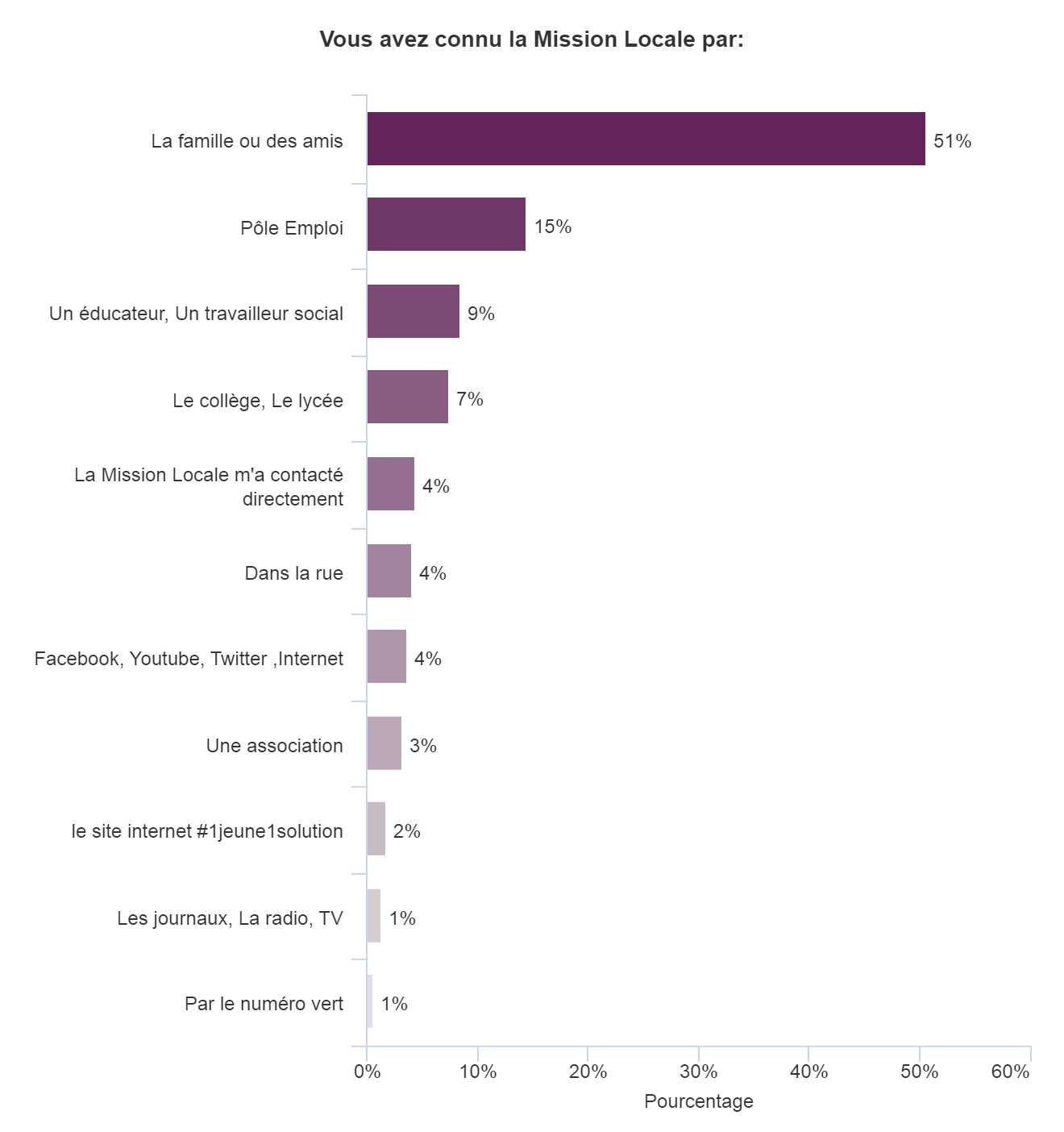 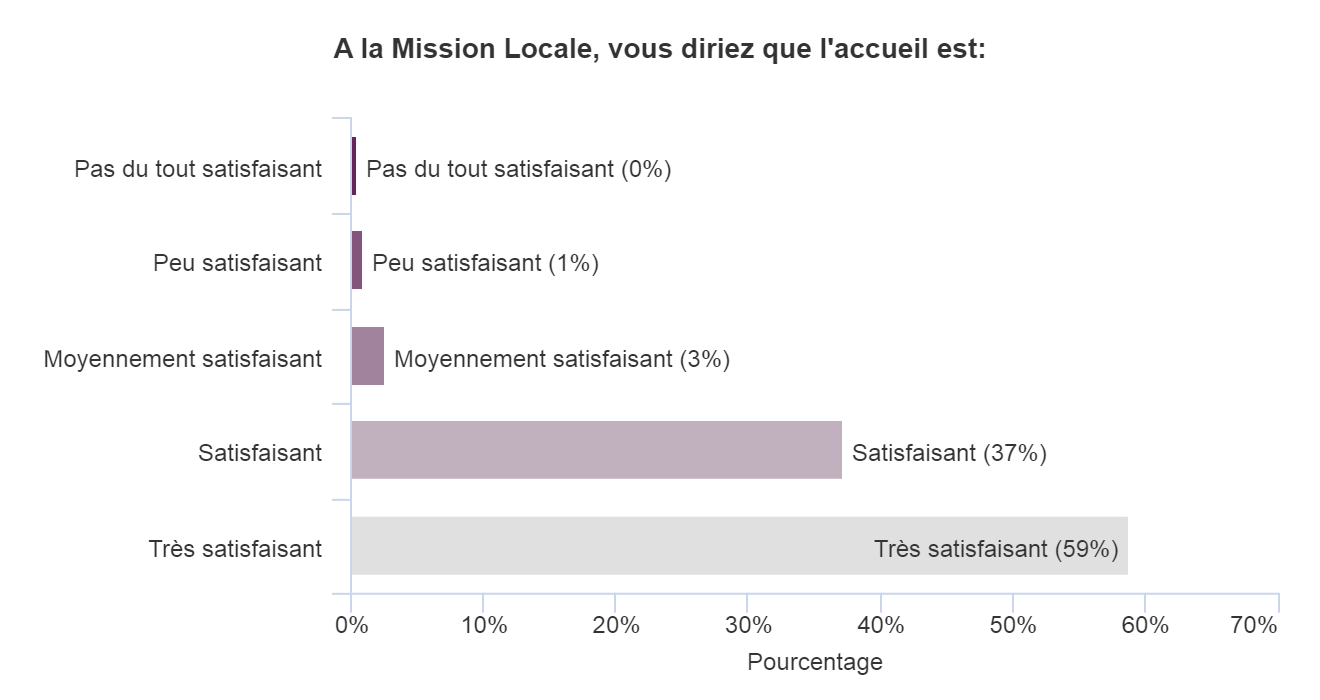 Population étudiée : [Région]="Grand-Est" Taille de l'échantillon : 2900 réponses
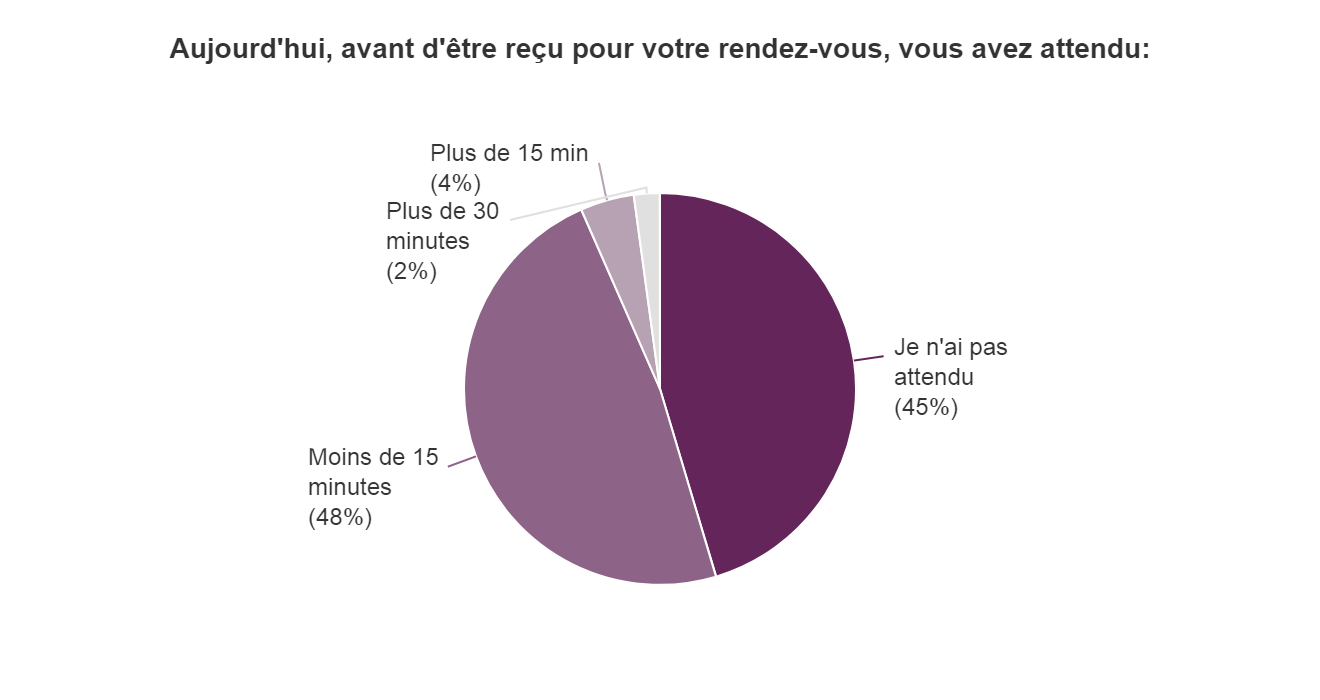 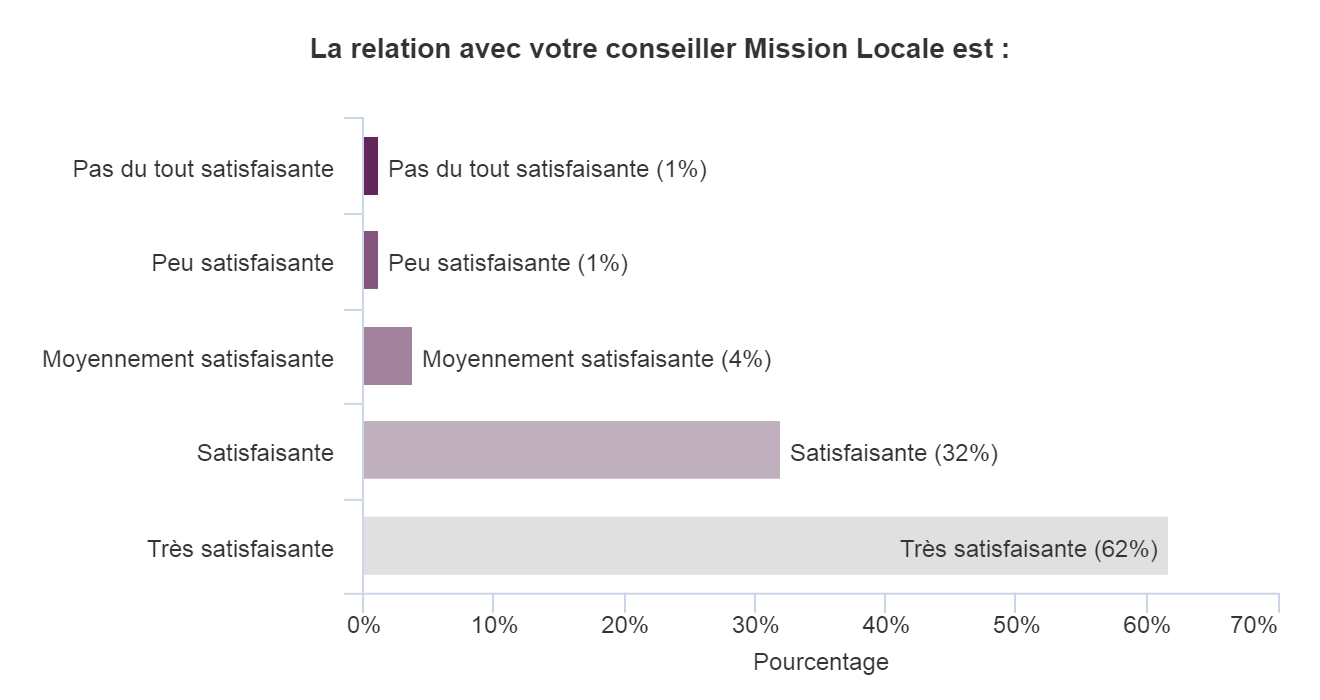 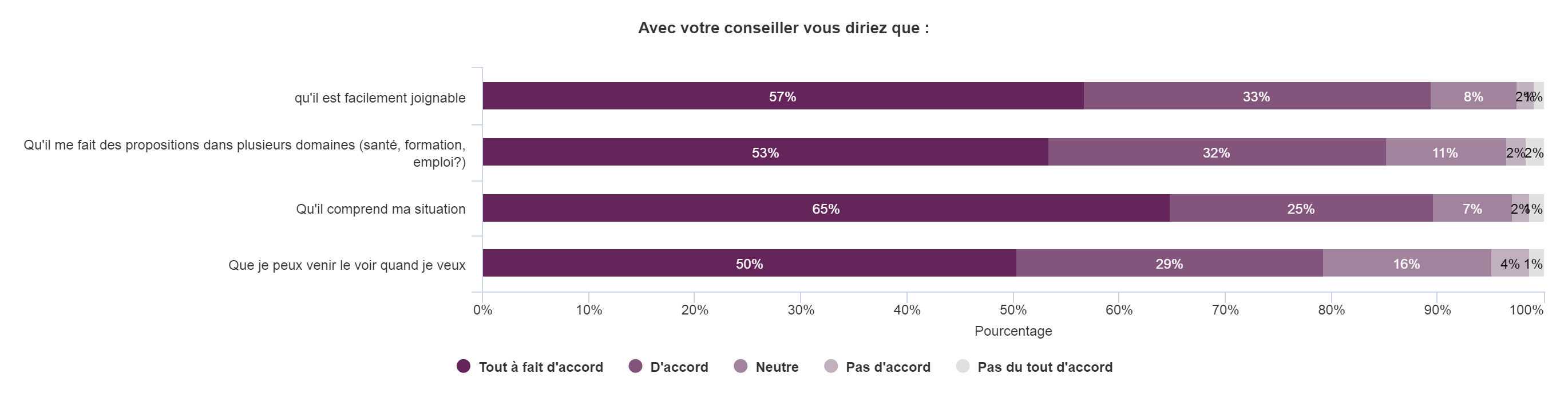 Population étudiée : [Région]="Grand-Est" Taille de l'échantillon : 2900 réponses
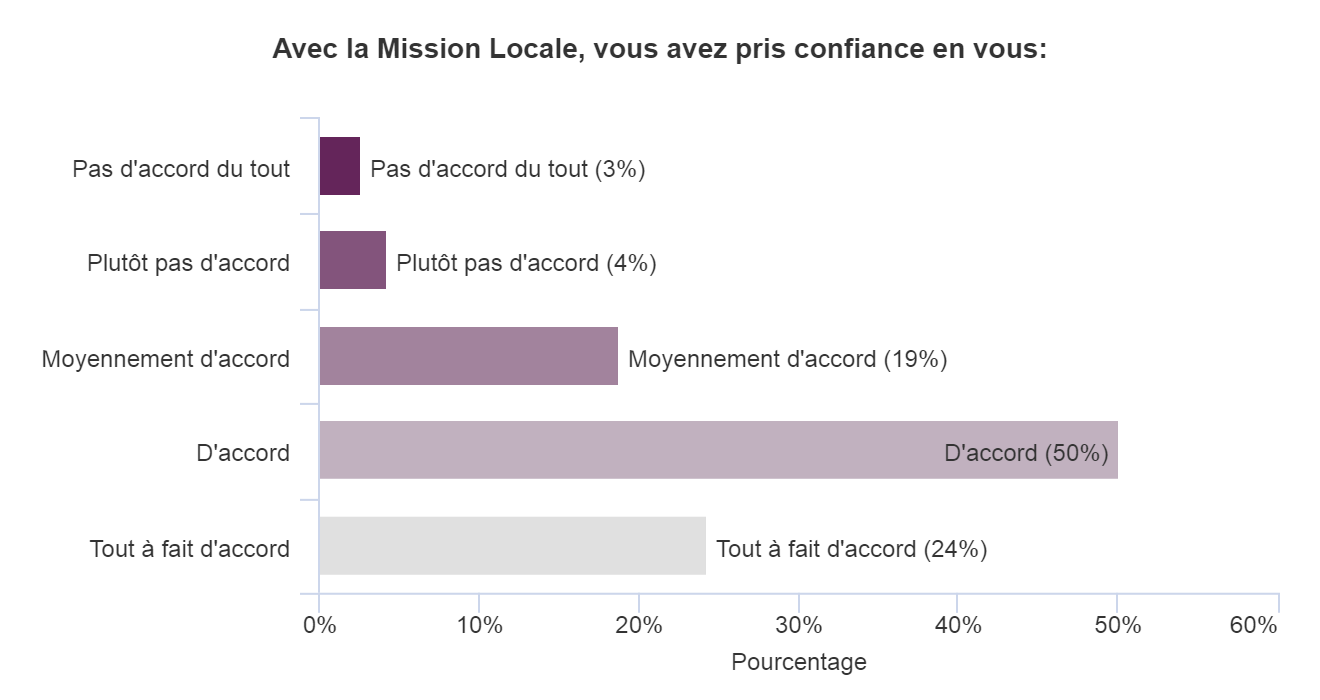 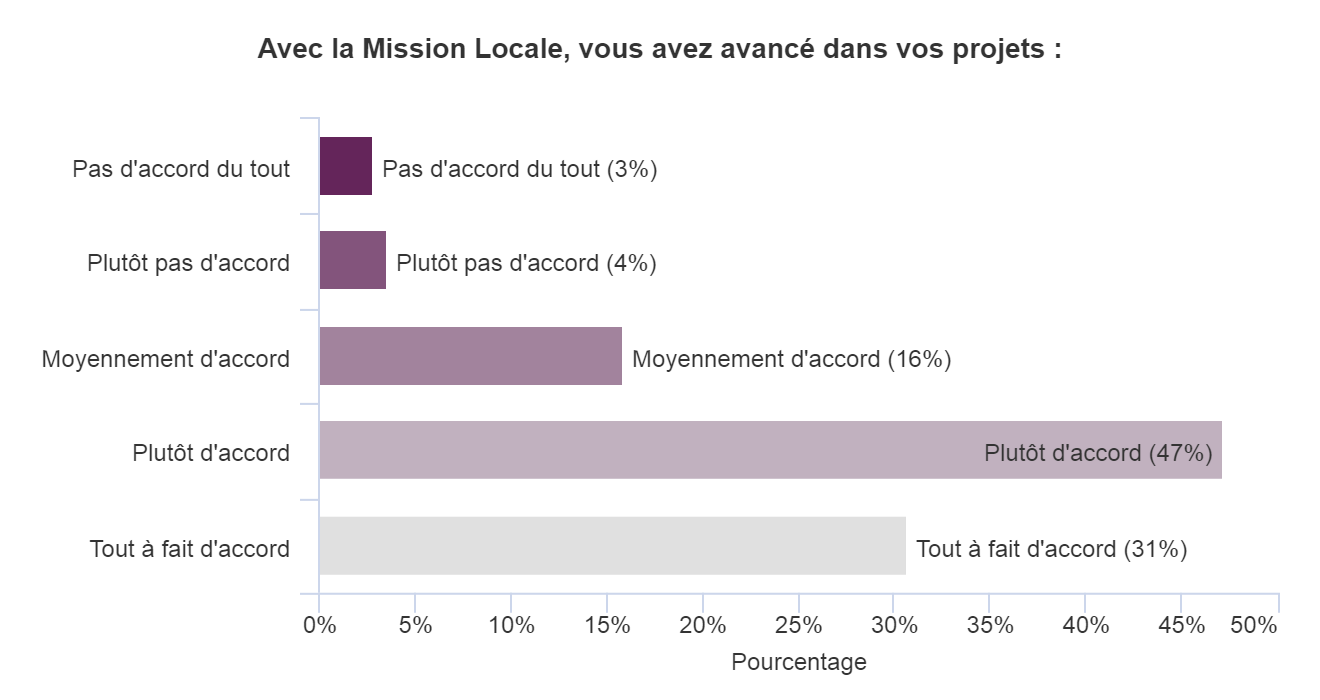 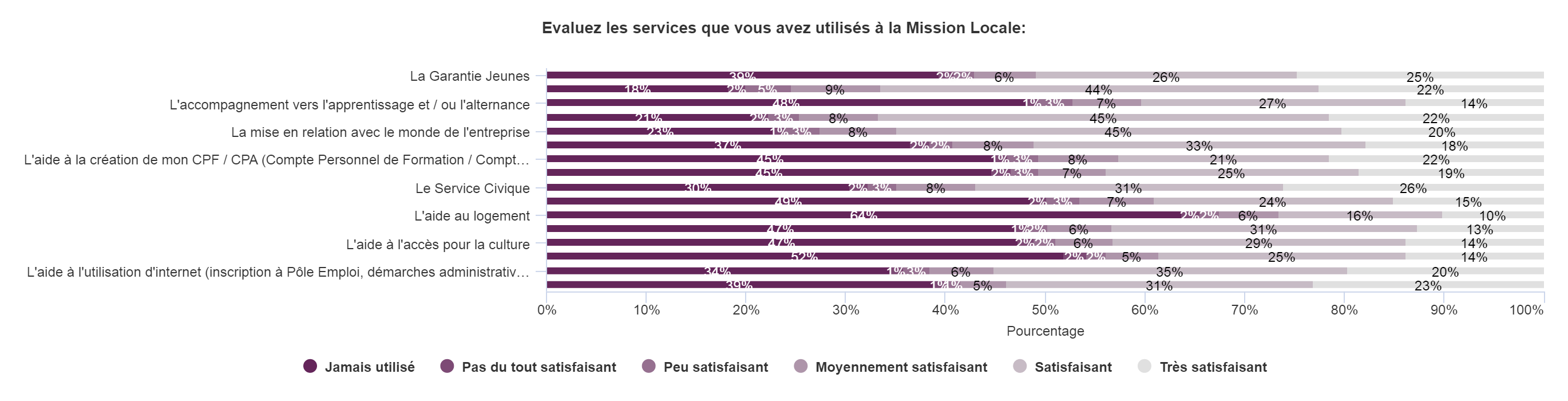 Population étudiée : [Région]="Grand-Est" Taille de l'échantillon : 2900 réponses
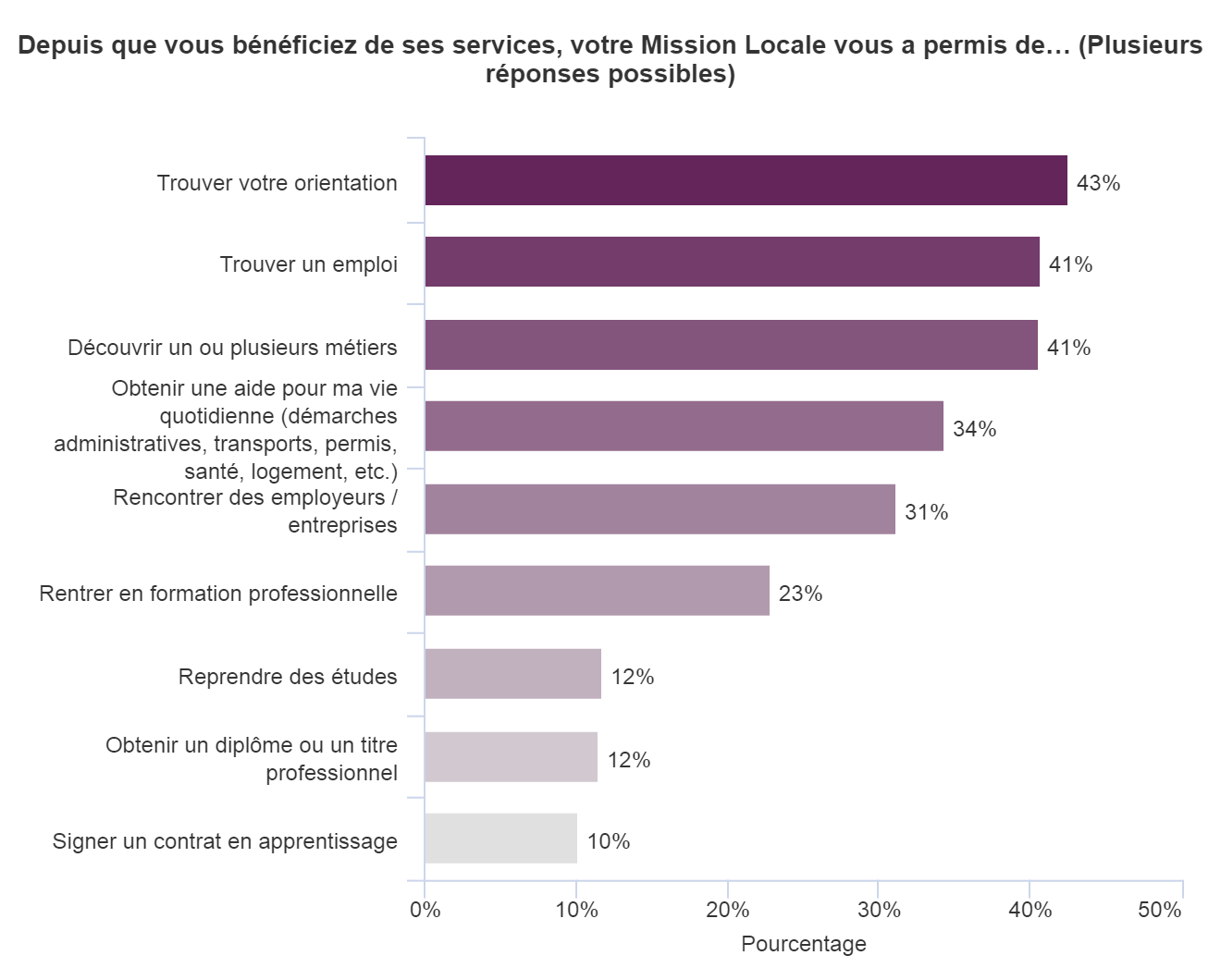 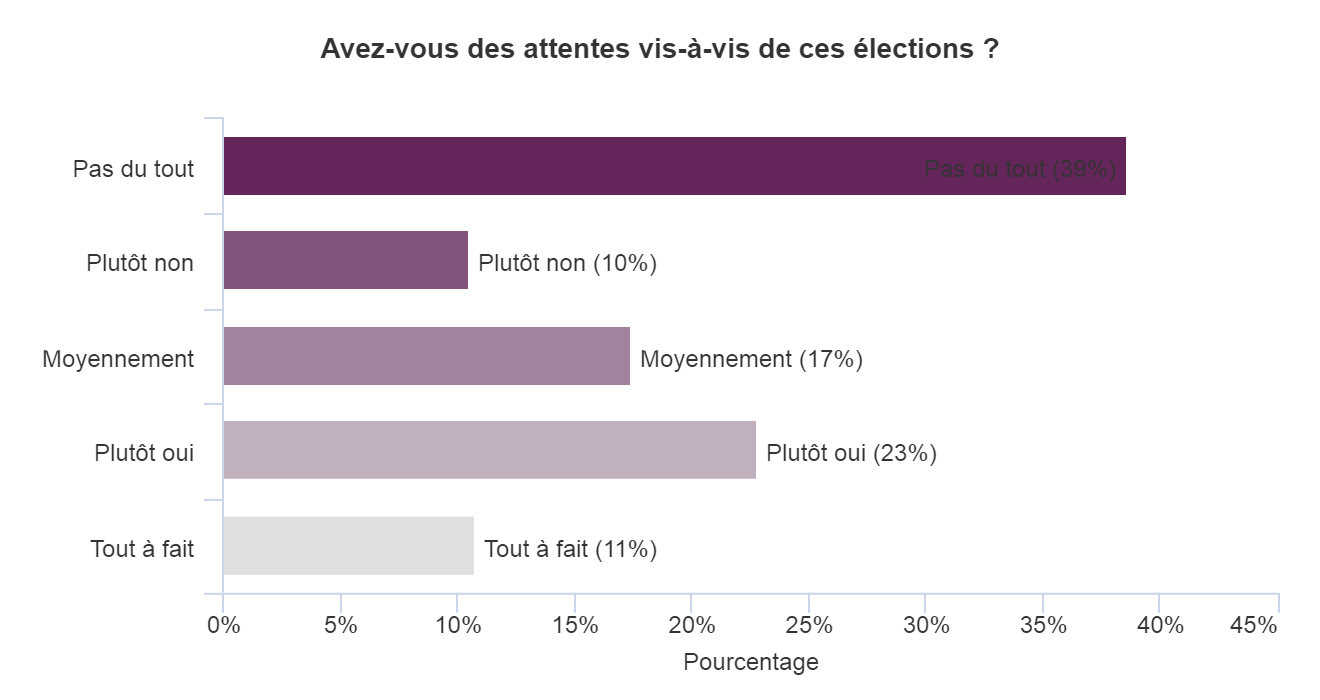 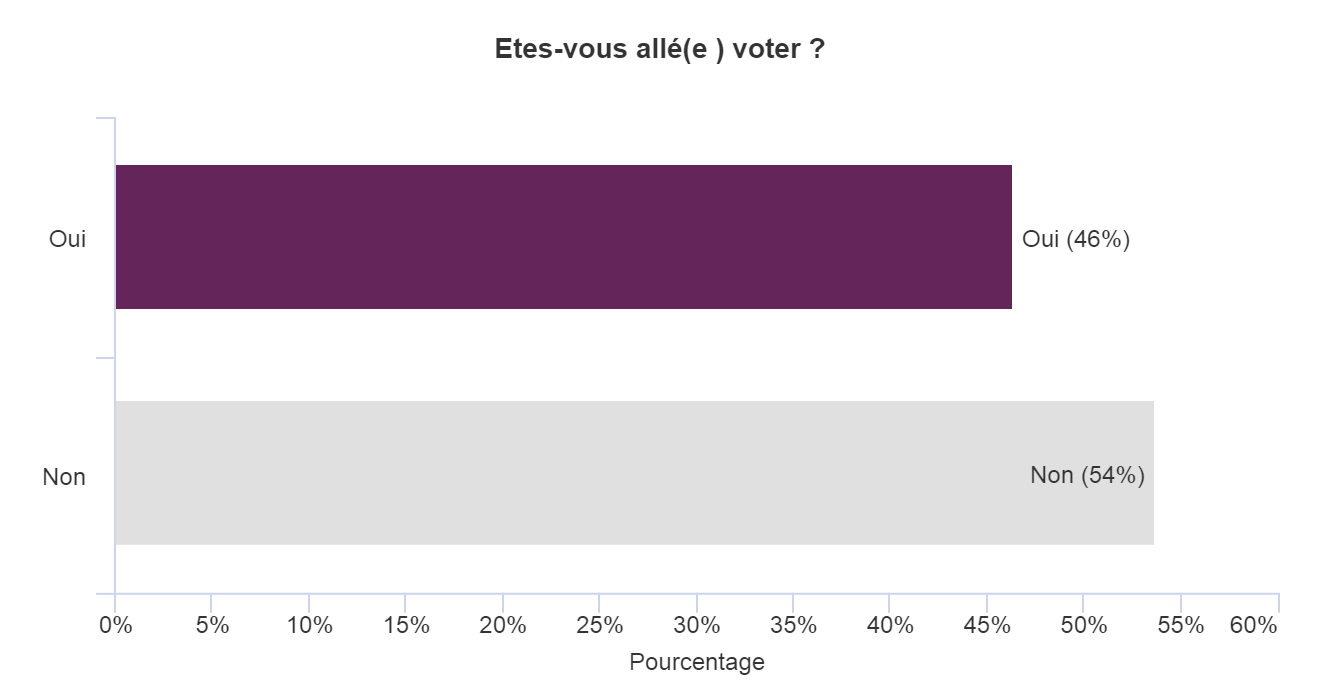 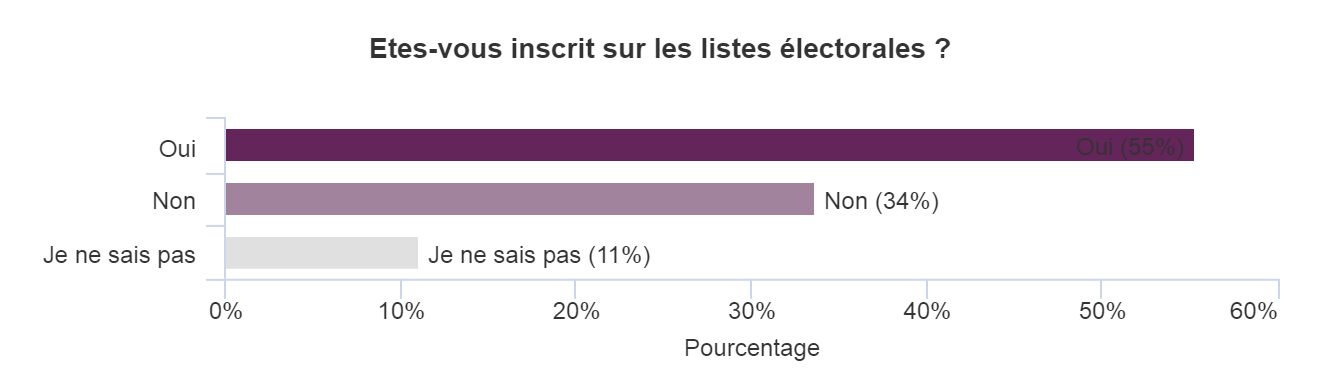 Population étudiée : [Région]="Grand-Est" Taille de l'échantillon : 2900 réponses
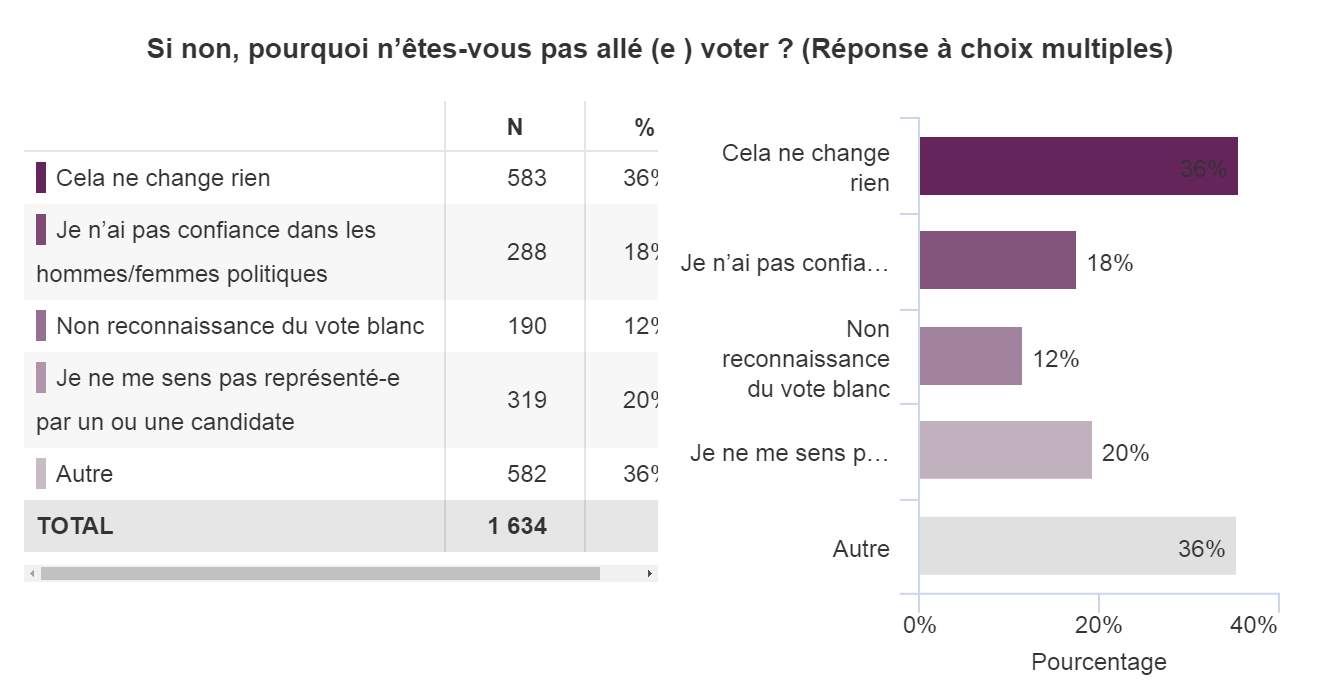 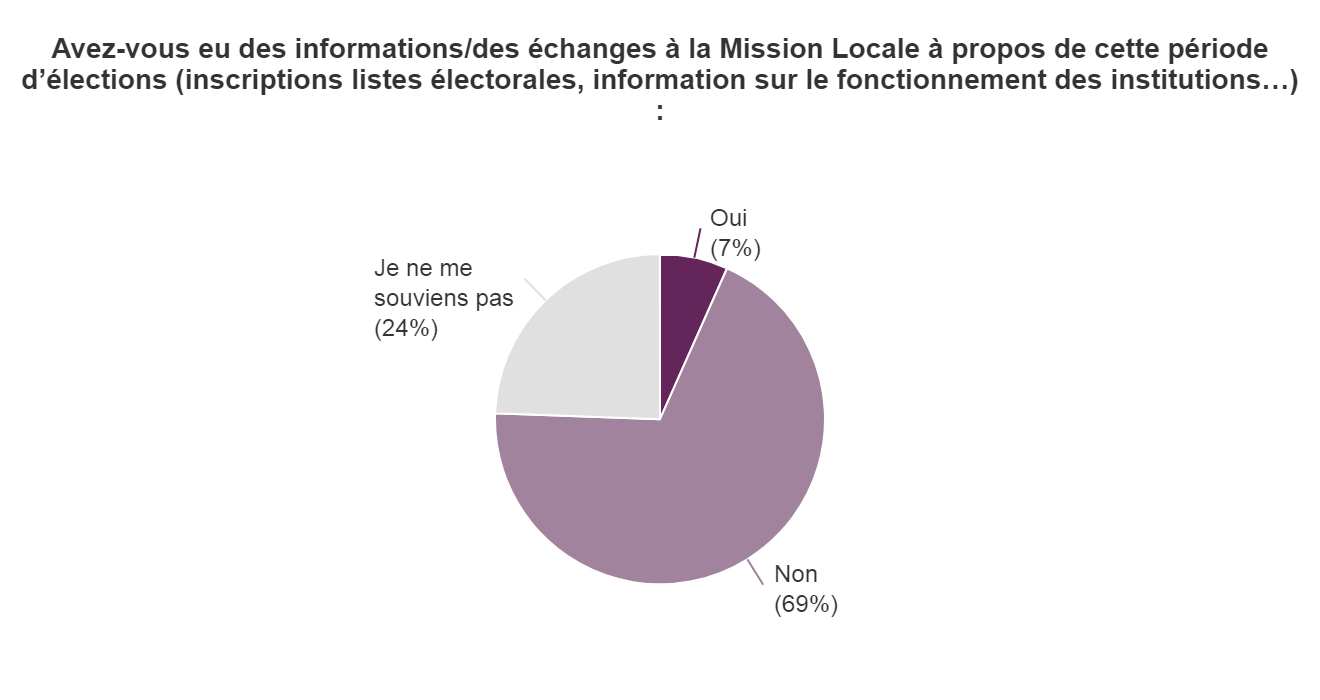 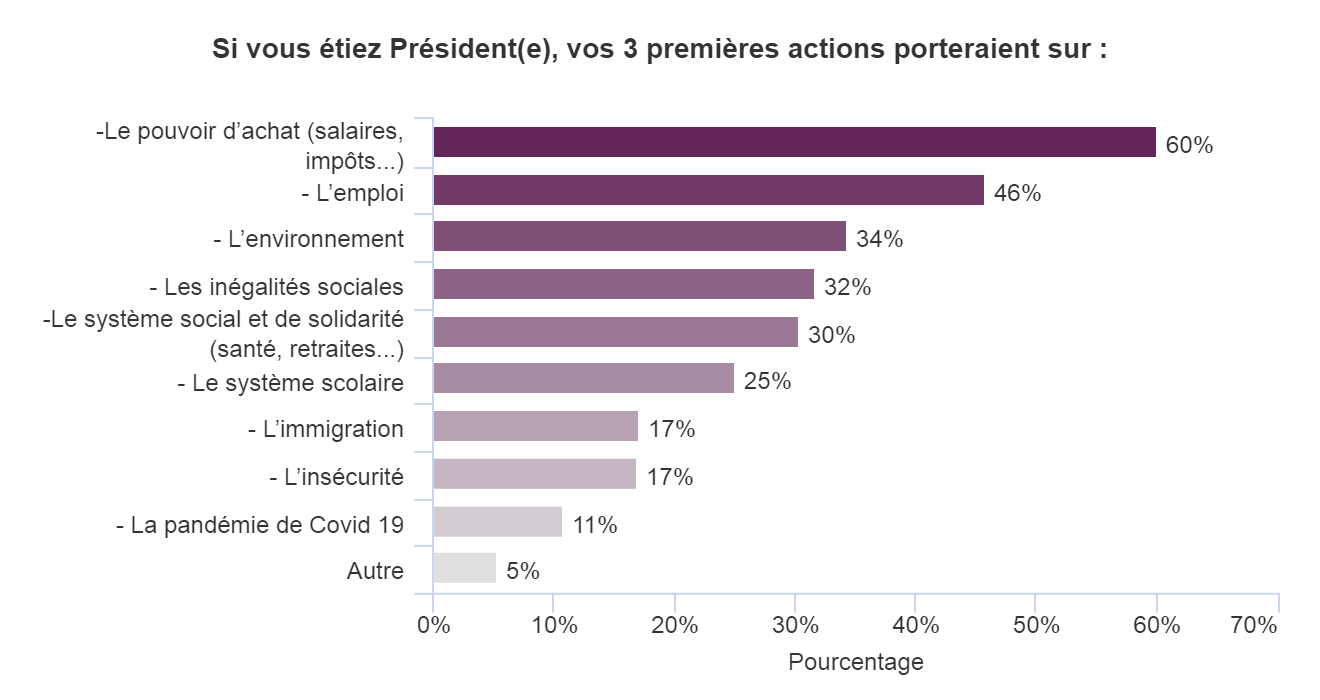 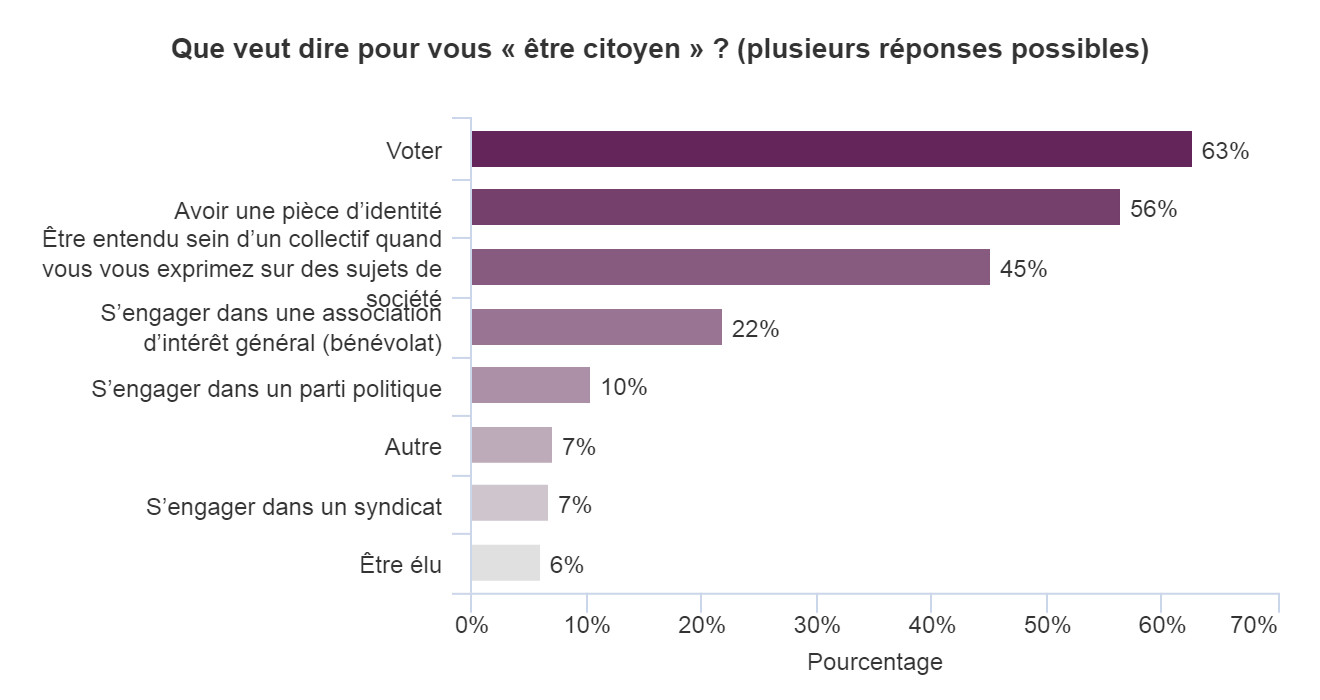 Population étudiée : [Région]="Grand-Est" Taille de l'échantillon : 2900 réponses
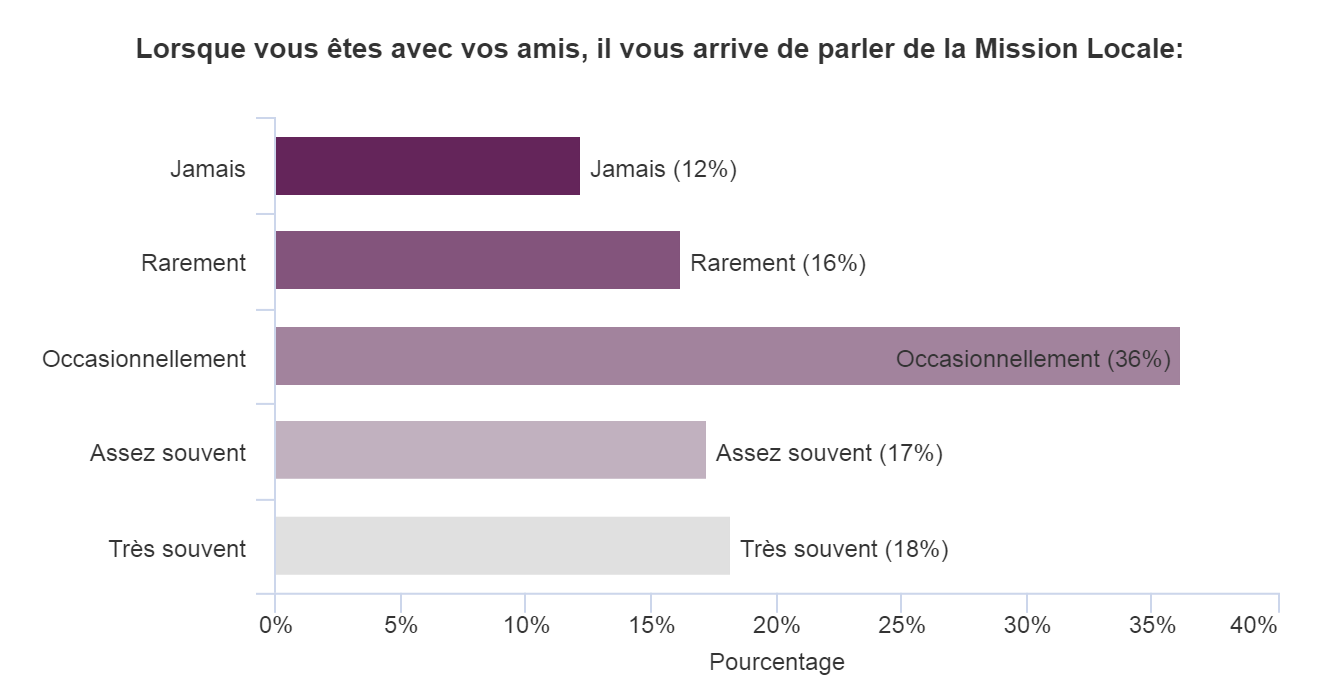 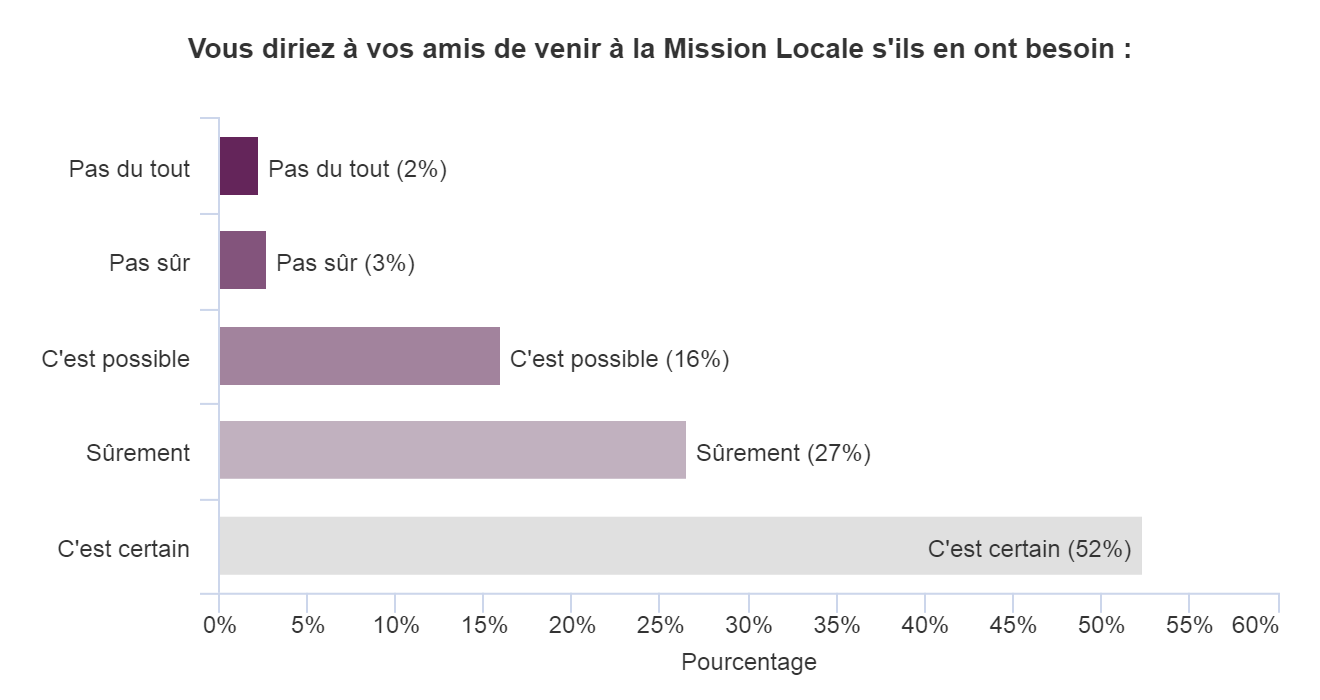 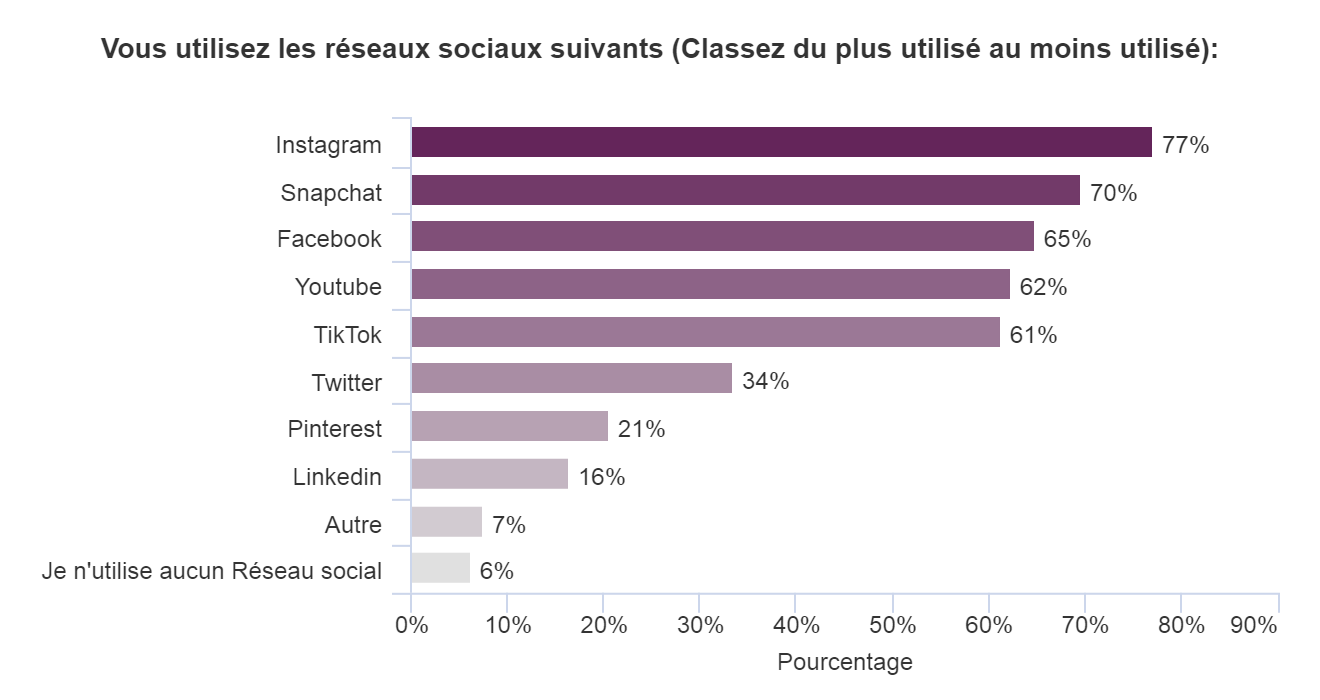 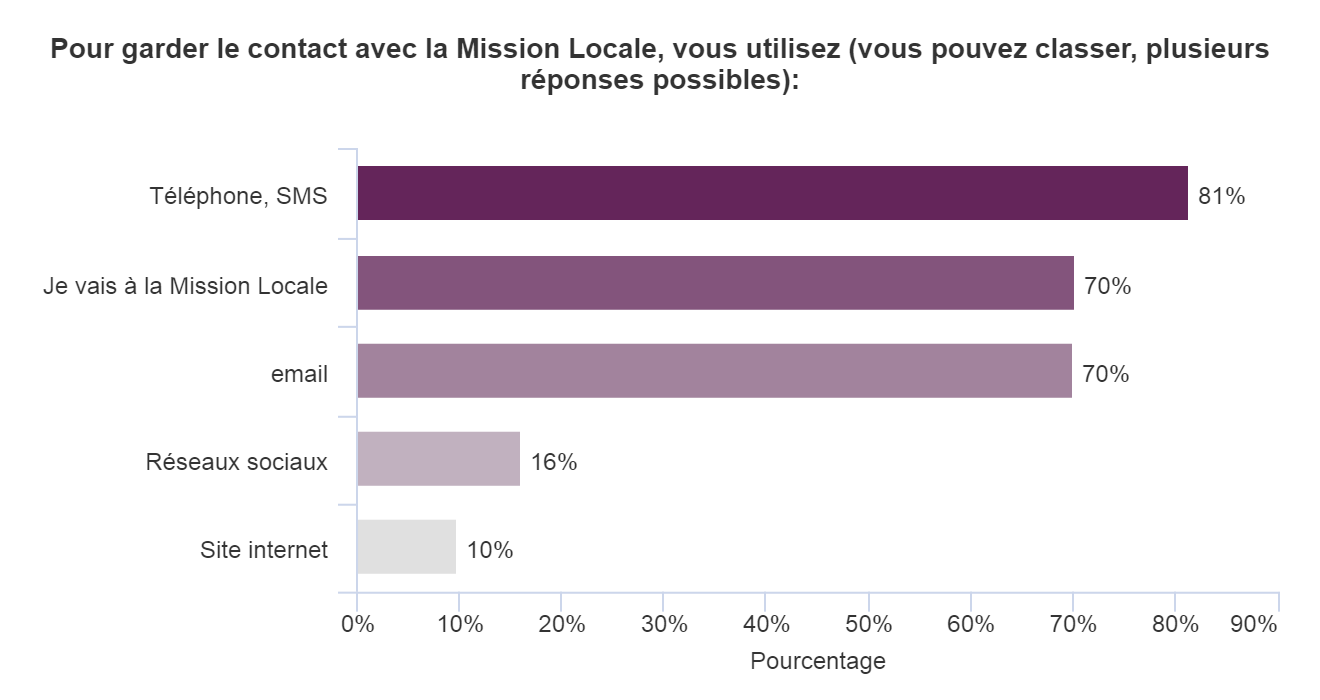 Population étudiée : [Région]="Grand-Est" Taille de l'échantillon : 2900 réponses
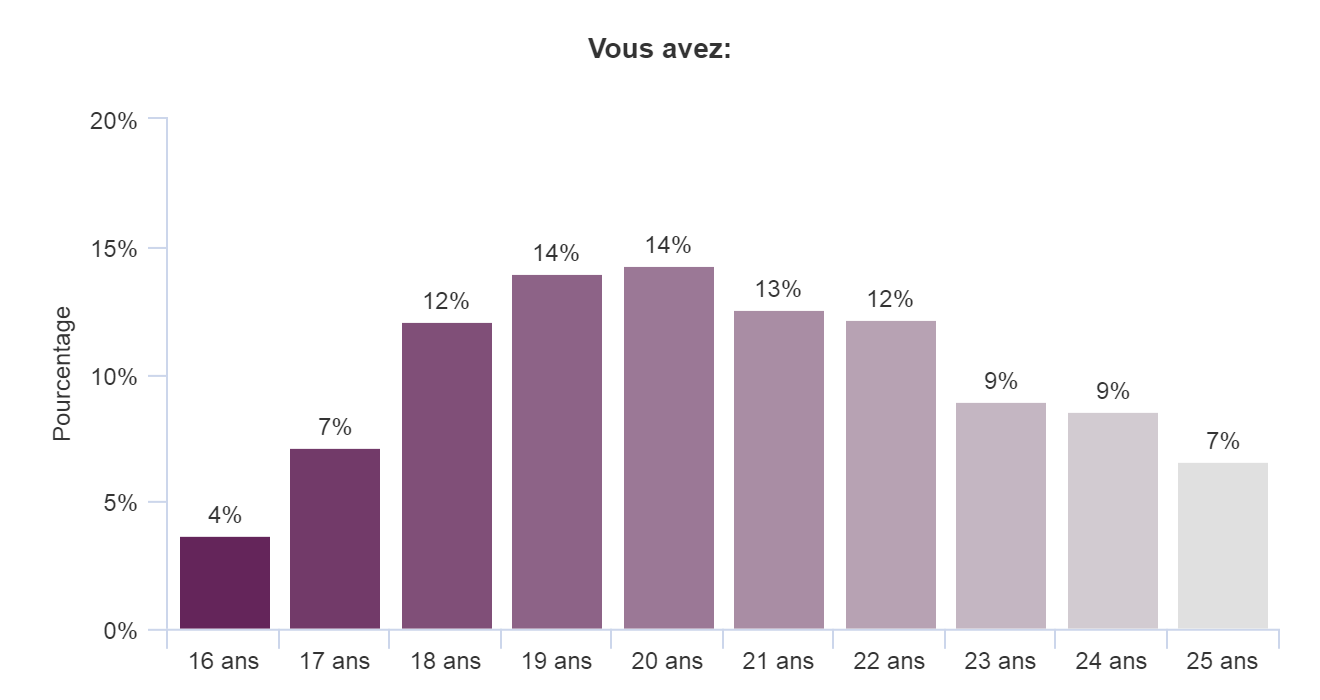 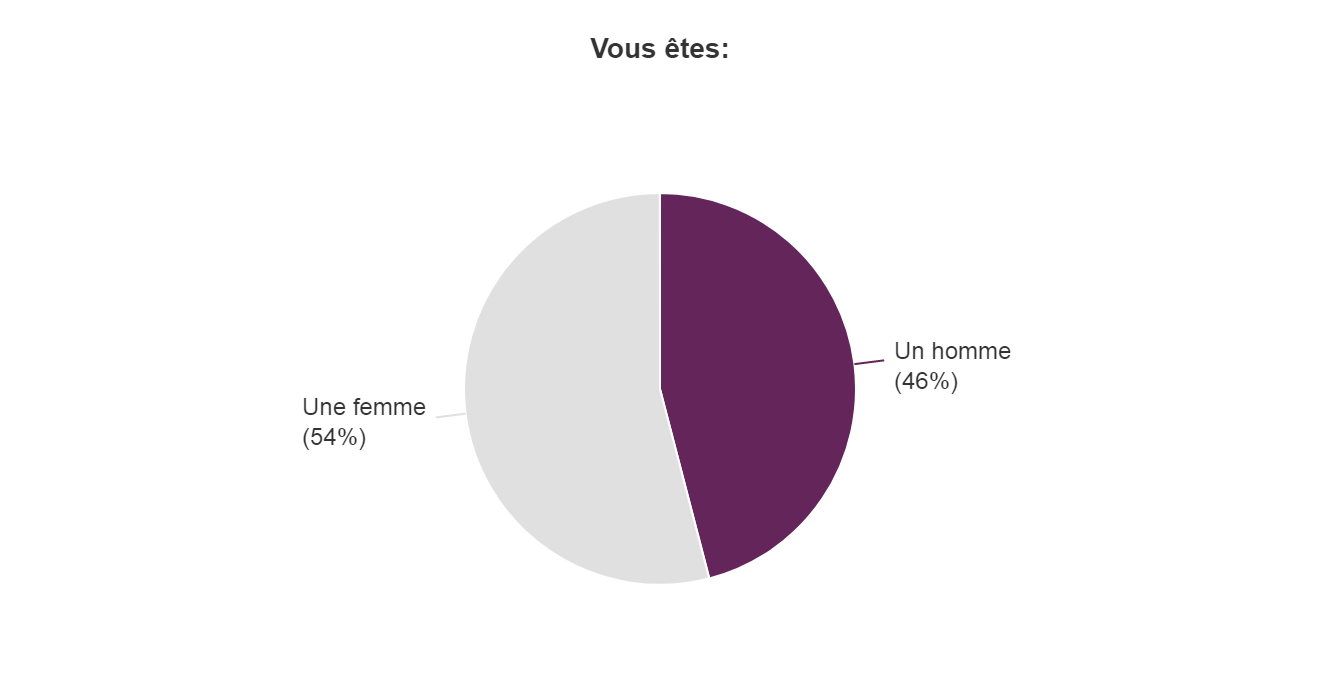 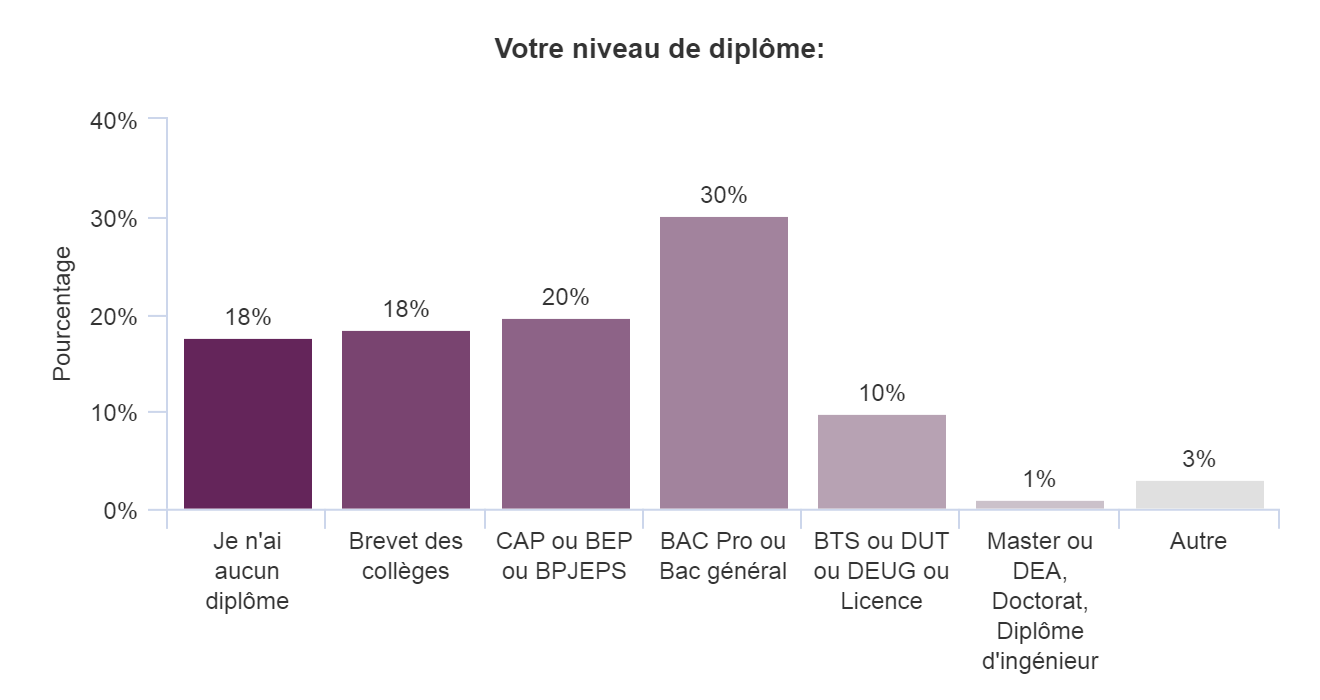 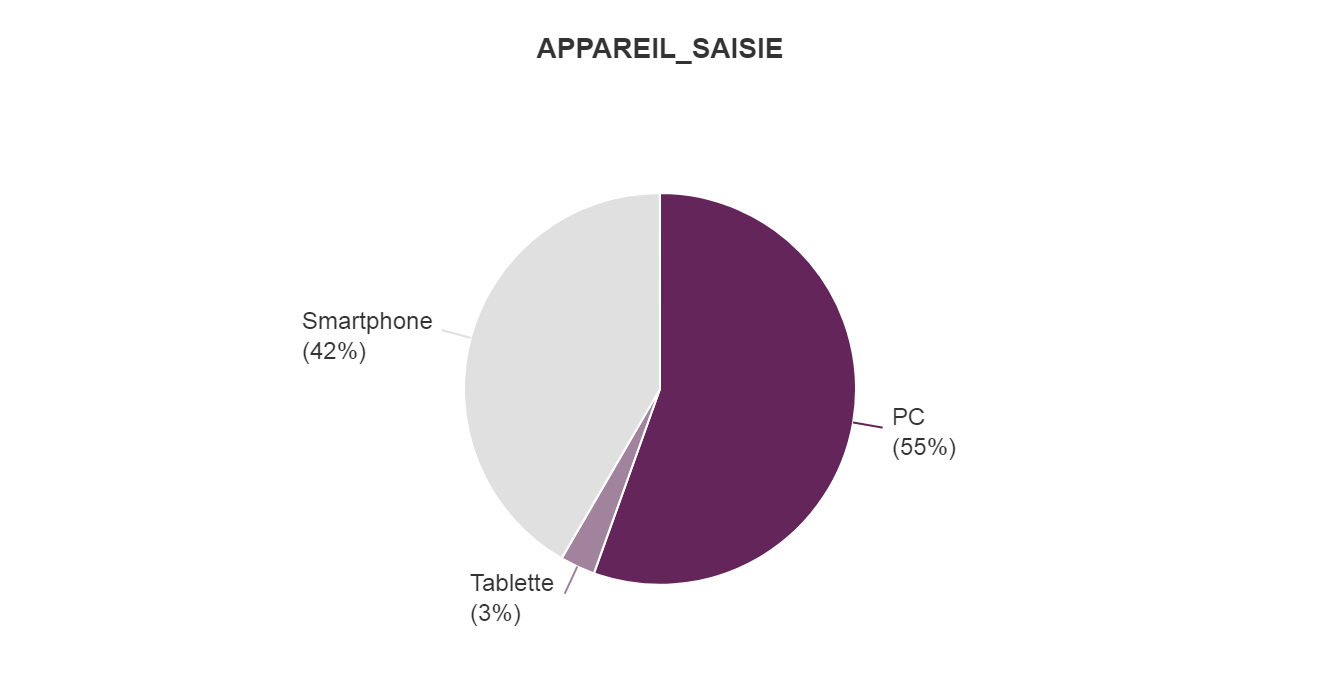